Advanced Cass in Advisory Services: Introduction
Adv. Advisory | ACCTG 528
MPAcc Class of 2025
Agenda
Course Overview
Syllabus
Internship Reflection
UIPath Licenses
LucidChart Process Maps Exercise
Course Overview
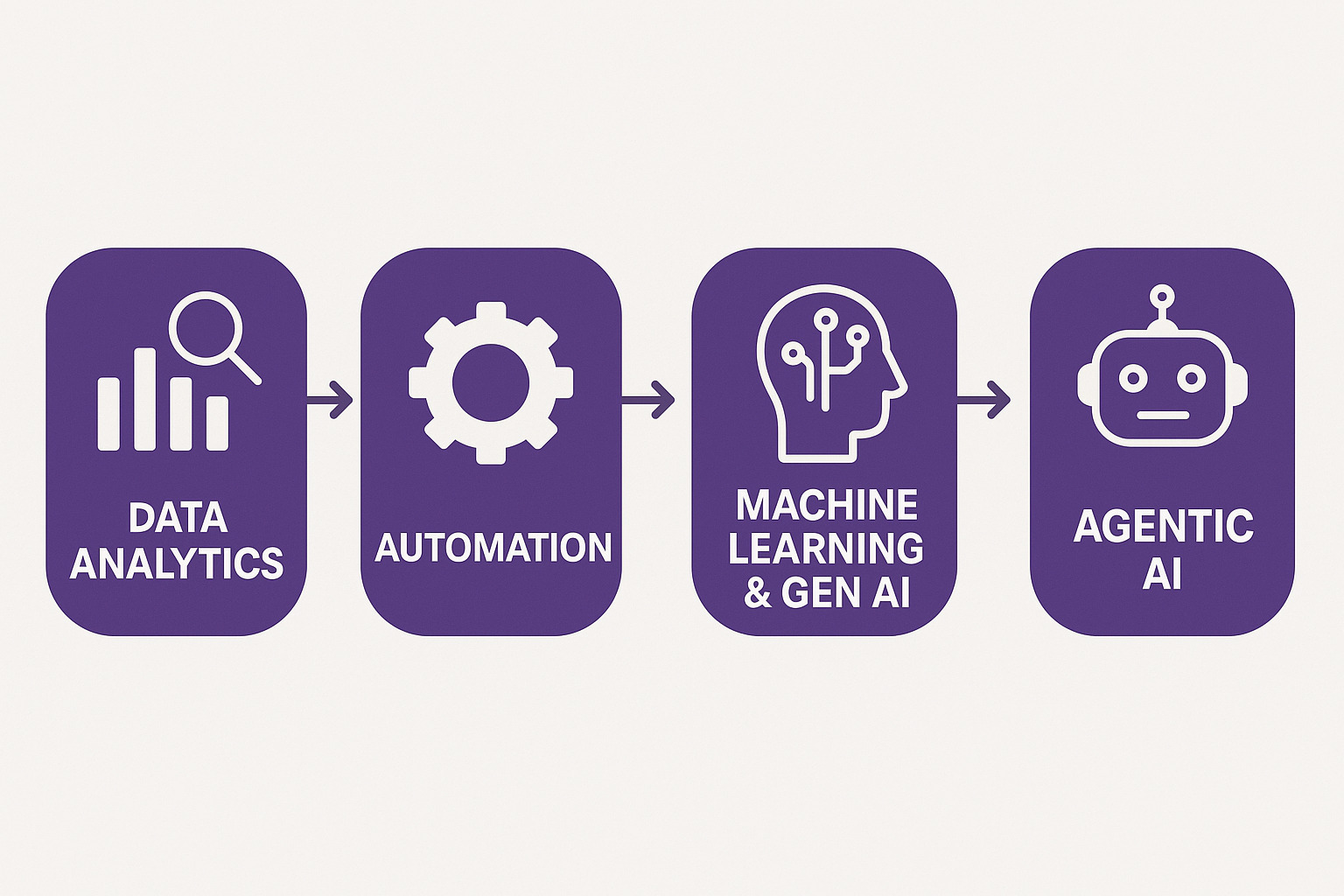 Automation Technology Progression with AI
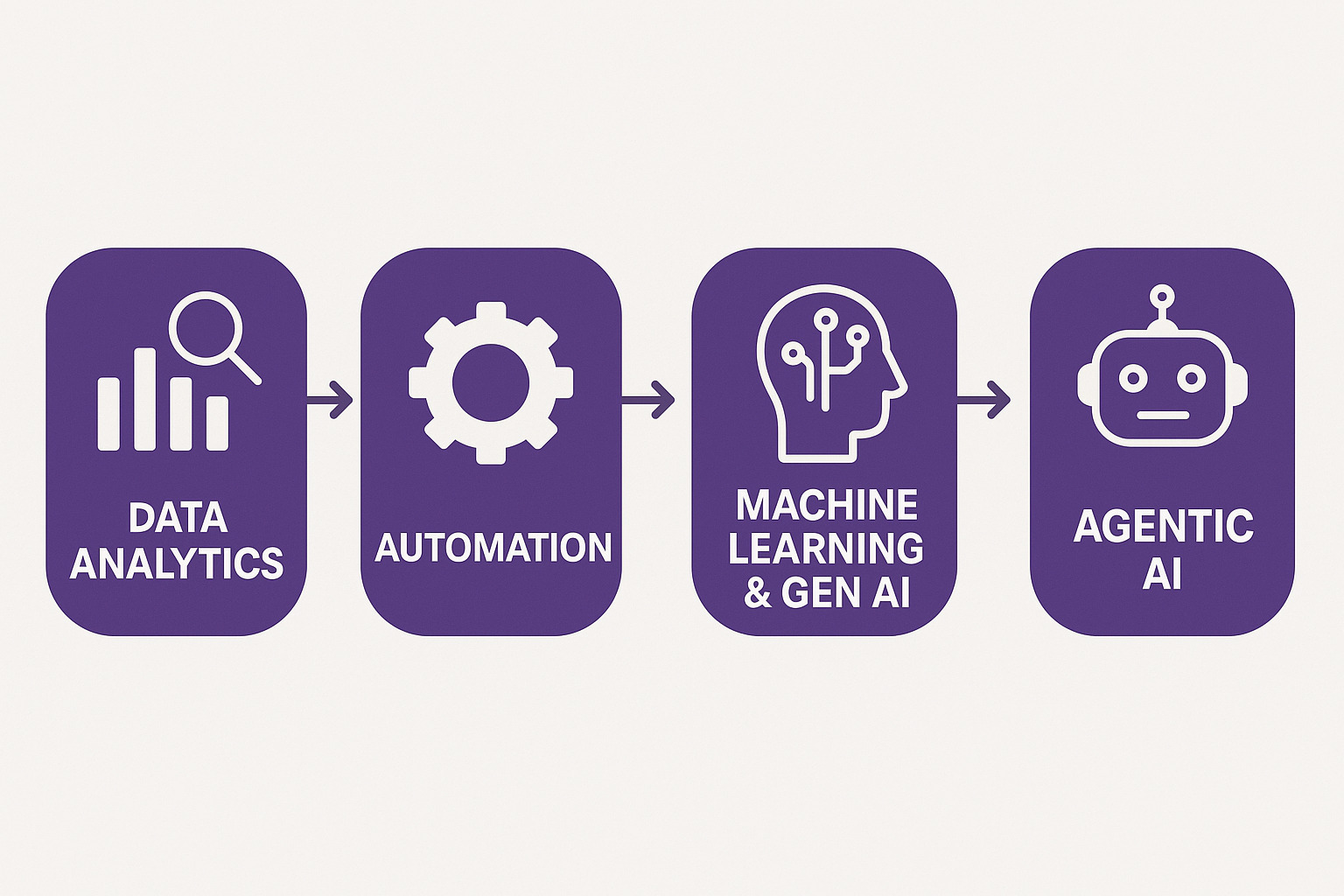 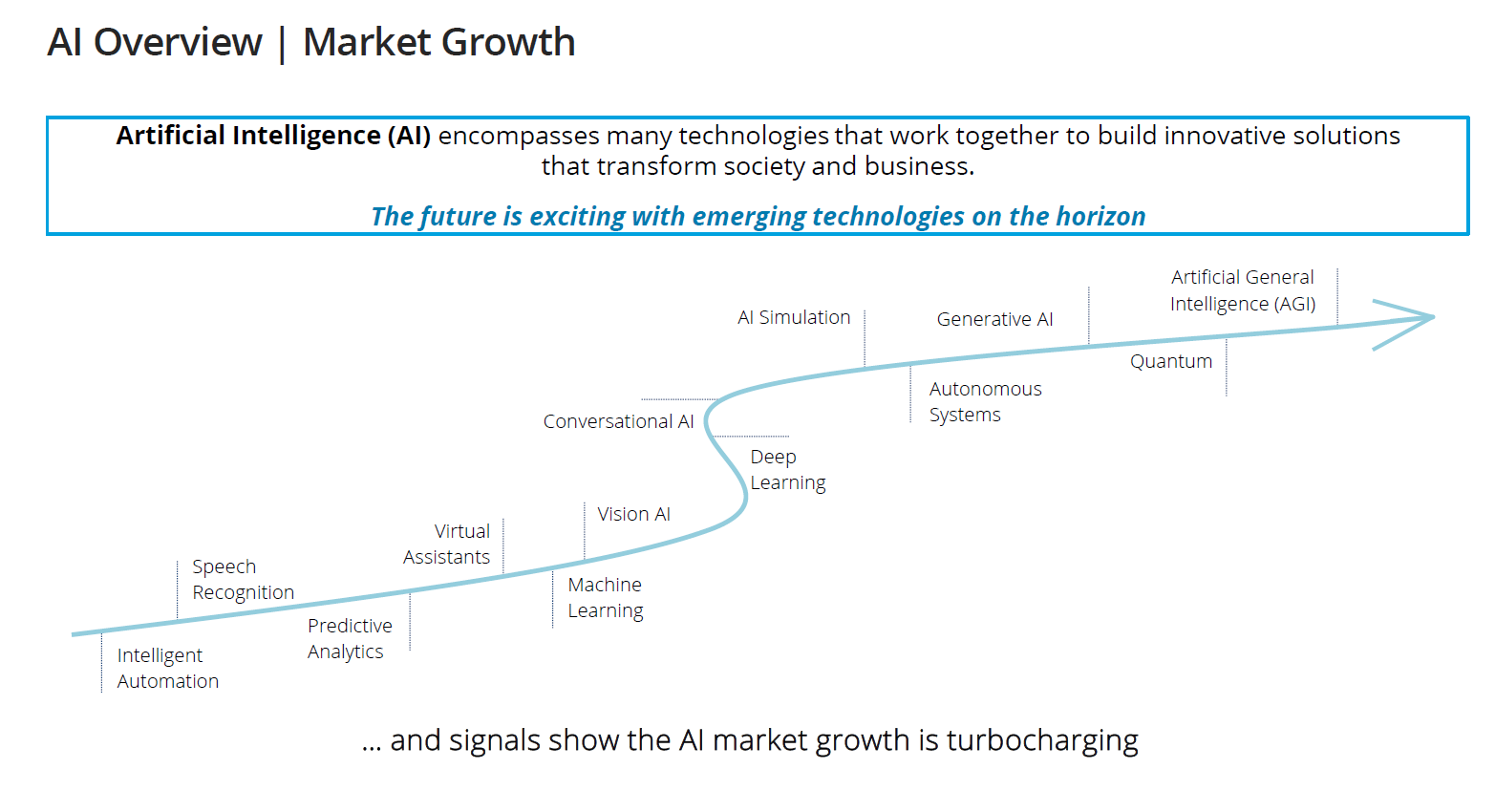 What can we expect robots to do?
Automation using Rules versus Decisions
Rules
Can automated using logic such as “if x>200 then …”
Even complex rules can be automated if no decision is required (e.g., filling out long structured forms from existing data)
Decisions
Harder to automate until recently, requires reasoning.
Newest Generative AI models are now able to provide their reasoning, making some decisions automatable, for example summarizing information, extracting document meaning, executing higher logic (e.g., applying leasing standards)
Core Capabilities: Doc & Data Intelligence
Doc Intelligence
Automated understanding and summarization of documents
Quick extraction of important points and data from any text
Comparison of document contents to identify key differences
Accurate language translation for diverse document types
Trend and pattern detection within large volumes of text
Data Intelligence
Connect to any data source, integrating seamlessly with AI.
Utilize AI to uncover deep insights from complex datasets.
Empower finance to do real-time decision-making with dynamic, AI-driven data analysis.
Leverage predictive analytics to forecast trends and guide strategic planning.
AI Engagement Models: Prompt vs. Automated
Prompt-Response
Use an AI assistant for direct, real-time interaction to receive immediate feedback and assistance.
Adaptive AI responses evolve from each user interaction, enhancing accuracy and relevance.
Enable swift problem-solving and decision support, improving overall efficiency and user experience.
Automated
AI operates in the background based on predefined prompts and conditions.
Conducts continuous background processing for data analysis, info generation, and monitoring.
Automates tasks to streamline operations and prepare actionable insights without user intervention.
Agenda
Course Overview
Syllabus
Internship Reflection
UIPath Licenses
LucidChart Process Maps Exercise
Syllabus Discussion
https://www.ashercurtis.me/teaching/courses/acctg528/syllabus.html

https://www.ashercurtis.me/teaching/courses/mpacc/common_spring_project.html (preview version)
Assessment
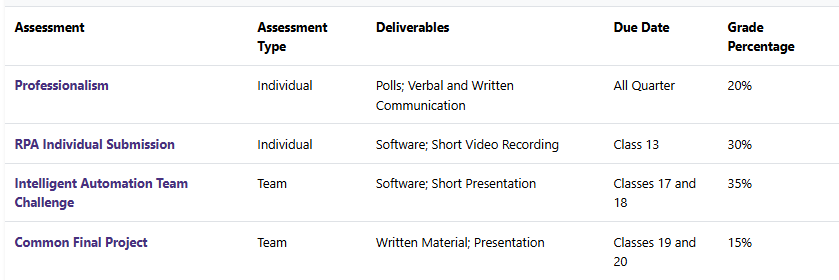 Agenda
Course Overview
Syllabus
Internship Reflection
UIPath Licenses
LucidChart Process Maps Exercise
Automating Excel
In pairs, discuss of a process or task you have performed in excel explain to each other how it meets the following criteria:
It is repetitive
It is possible to make data errors
It didn’t seem like rewarding work
and then submit the task to PollEverywhere.
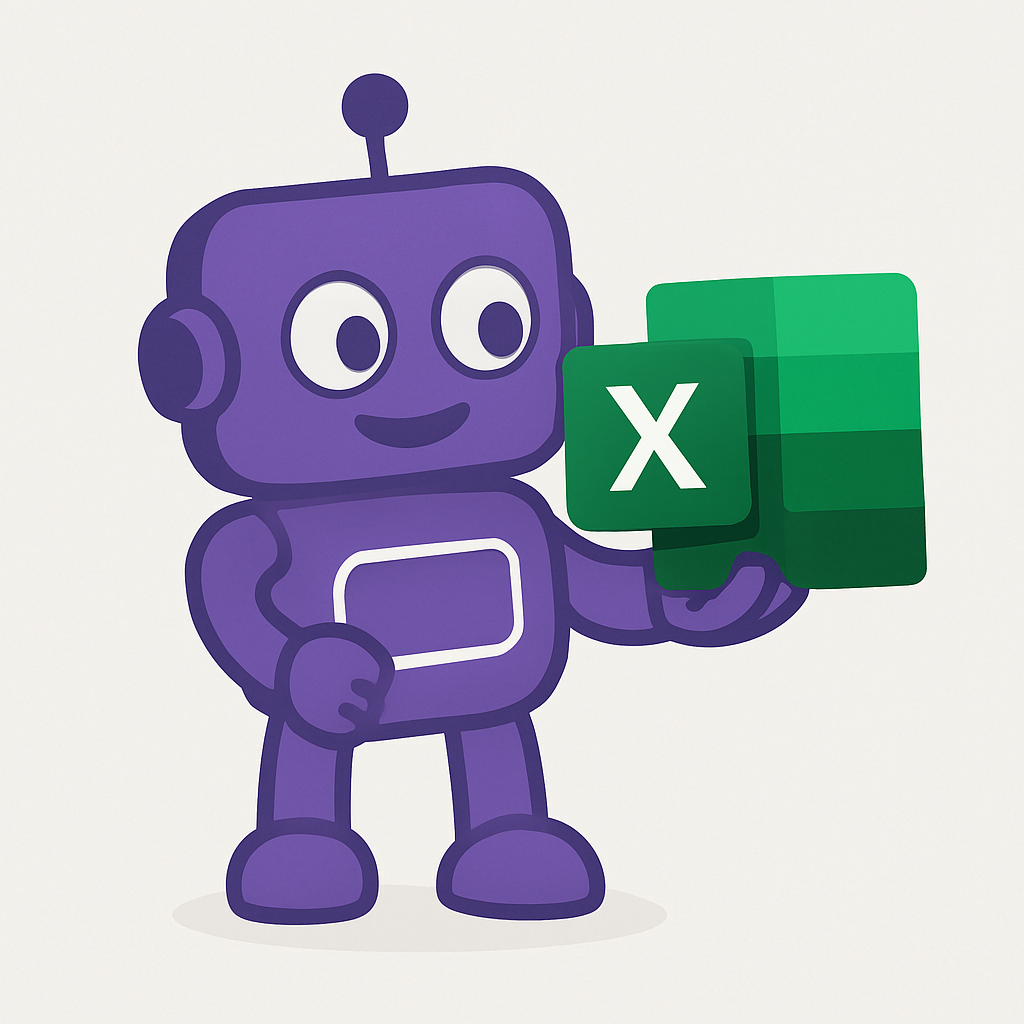 Agenda
Course Overview
Syllabus
Internship Reflection
UIPath Licenses
LucidChart Process Maps Exercise
Lab links (also online)
Remote Labs: https://fprod-hcs.foster.uw.edu/

UIPath License: https://www.uipath.com/rpa/academic-alliance/academic-studio-download 

LucidChart: https://www.lucidchart.com/
Thank you